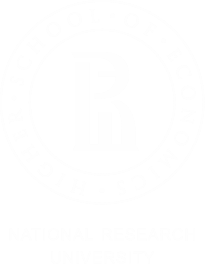 Semerikova Elena
Blokhina Anastasia
Spatial Quantile Analysis of Real Estate Prices in Germany
ERSA, Pecs, 2022
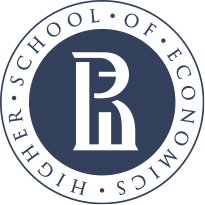 Spatial Quantile Analysis of Real Estate Prices in Germany
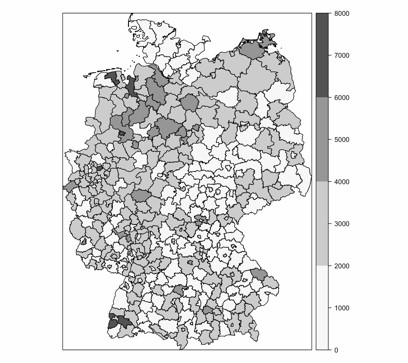 Motivation & Aims
Selling prices in euro/sqm in 2020
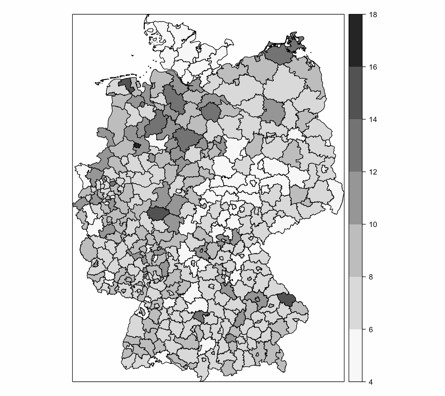 Rental prices in euro/sqm in 2020
Source: authors’ calculations
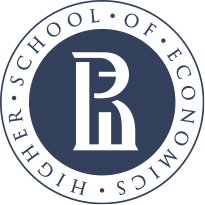 Spatial Quantile Analysis of Real Estate Prices in Germany
Disparities of German regions
Poverty is a more common feature for Eastern regions rather than Western with the level of 5-7%. 
The number of people receiving unemployment benefits by Hartz-IV is 5-15% higher in Eastern regions. 
Berlin as a capital of the country has a high population density, while other Eastern regions have lower population density.
Western regions are more attractive for migrants as they possess better economic development level, wider career opportunities, higher social benefits. 
In Western regions the disproportion of housing supply structure between rural and urban areas is significant. 
Nowadays Eastern regions are characterised by new construction and renovation boom, construction tempo is higher for nearly 20% by recent years
By now housing polarization shifts from East-West to agglomeration level. 
German federal lands have different Real Estate Transfer Tax rates. Overall, Eastern lands, surprisingly, have higher property transfer tax rates than Western.
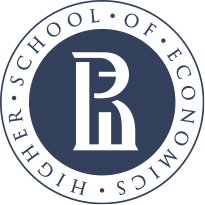 Spatial Quantile Analysis of Real Estate Prices in Germany
Literature
Majority of papers examine via quantile regression method the effects of inner infrastructural factors:
Zambrano-Monserrate et al. (2021) analyse urban green spaces’ effect on housing prices via two-stage quantile regression. The effect varies depending on the submarket and vegetation index. 
Özsoy, Sahin (2021) examine data about housing prices in Izmir by real estate agencies in June 2018 and perform quantile regression analysis. They find that infrastructure factors differently correlate with the price depending on price quantile. 
Fitzenberger and Fuchs (2017) evaluate the changes after rental reform of 2001. Mostly the reform reduced rents for expensive and new apartments. 

The effects of socio-economic factors:
Cajias, Freudenreich, Freudenreich (2020) examine microdata for 7 major cities of Germany from 2013 to 2017 to analyse liquidity of rental dwellings and its determinants using censored quantile regression. The authors find that magnitude and significance of explanatory variables differ across the liquidity quantile.  They highlight GDP and vacancy rate as significant determinants.
Tomal (2019) estimate macro-determinants of residential property prices of Polish counties. Average income positively correlates with the prices, mostly for high-priced housing, as its increase characterises the purchasing power of the population. 
Peng, Tsai (2019) use housing prices as an independent variable and migration as a dependent variable. Then they estimate quantile regression and conclude that in short run the correlation is asymmetric: negative below 0.5 quantile, is not significant from 0.5 to 0.8 and positive in 0.9. 
Our analysis is devoted to demand-side employment, income and migration factors.
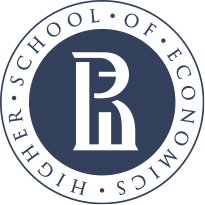 Spatial Quantile Analysis of Real Estate Prices in Germany
Determinants
We use demand side determinants:
unemployment level (unemployment level, in %),
pendulum migration rates by the place of residence (migration/population), 
employment rate (rate of working population of the region), 
wages (current prices, in €),
gross regional product (per capita, in €), 
emigration and immigration rates (variable/population).
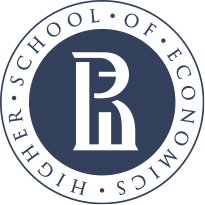 Spatial Quantile Analysis of Real Estate Prices in Germany
Data & Methodology
We use spatial panel data for 397 NUTS3 regions of Germany for the period 2004 – 2020 taking into account their relative geographical location and prices. 
The data for regional prices and determinants are collected by the firm BulwienGesa AG (RIWIS), data for migration was taken from Regional Statistik Genesis. 
The dependent variables are logarithms of selling and rental prices of apartments, €/m2.
We consider selling and rental prices separately because of various effects of determinants on them. Rental prices react to the change in economic situation faster than less flexible selling ones.
Contiguity spatial matrix is employed (inverse distance matrix with a threshold of 100 km is used for robustness check)
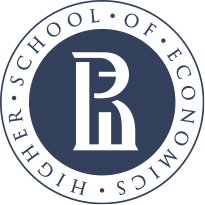 Spatial Quantile Analysis of Real Estate Prices in Germany
Data & Methodology
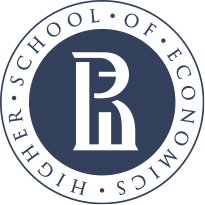 Quantile Regression Analysis of German Regional Housing Market
Data & Methodology
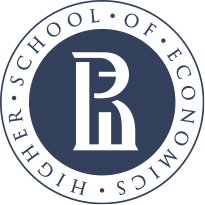 Quantile Regression Analysis of German Regional Housing Market
Data & Methodology - SUMMARY
Faculty of Economic Science
THE ROLE OF SPATIAL EFFECTS ON HOUSING MARKET DISPARITIES IN GERMAN REGIONS
Anastasia Blokhina, BEC182
Data & Methodology
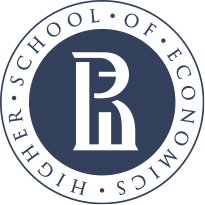 Quantile Regression Analysis of German Regional Housing Market
Results for Model 1 – MM-QR (Machado & Santos Silva, 2019): Rental prices
*** p<0.01, ** p<0.05, * p<0.1
Source: authors’ calculations
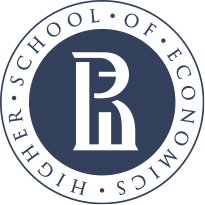 Quantile Regression Analysis of German Regional Housing Market
Results for Rental price
Source: authors’ calculations
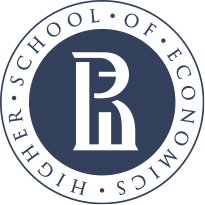 Quantile Regression Analysis of German Regional Housing Market
Results for Model 1 – MM-QR (Machado & Santos Silva, 2019): selling price
*** p<0.01, ** p<0.05, * p<0.1
Source: authors’ calculations
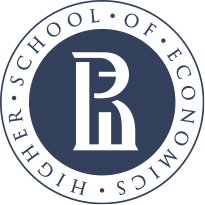 Quantile Regression Analysis of German Regional Housing Market
Results for selling price
Source: authors’ calculations
Faculty of Economic Science
THE ROLE OF SPATIAL EFFECTS ON HOUSING MARKET DISPARITIES IN GERMAN REGIONS
Anastasia Blokhina, BEC182
Results for Model 1 – MM-QR (Machado & Santos Silva, 2019):
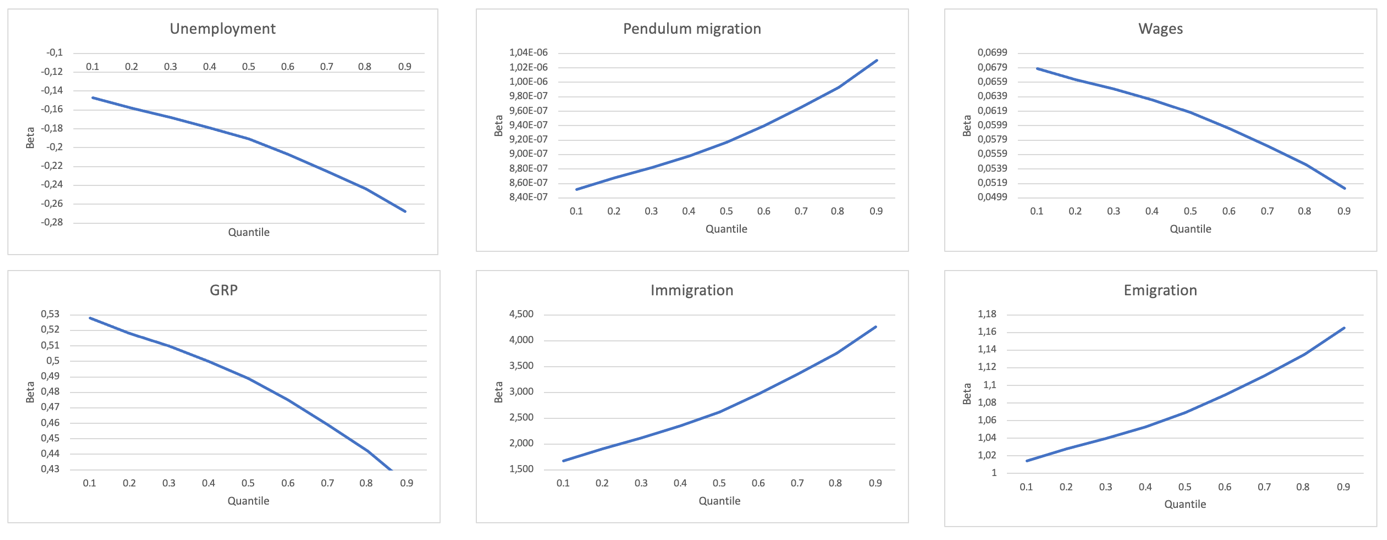 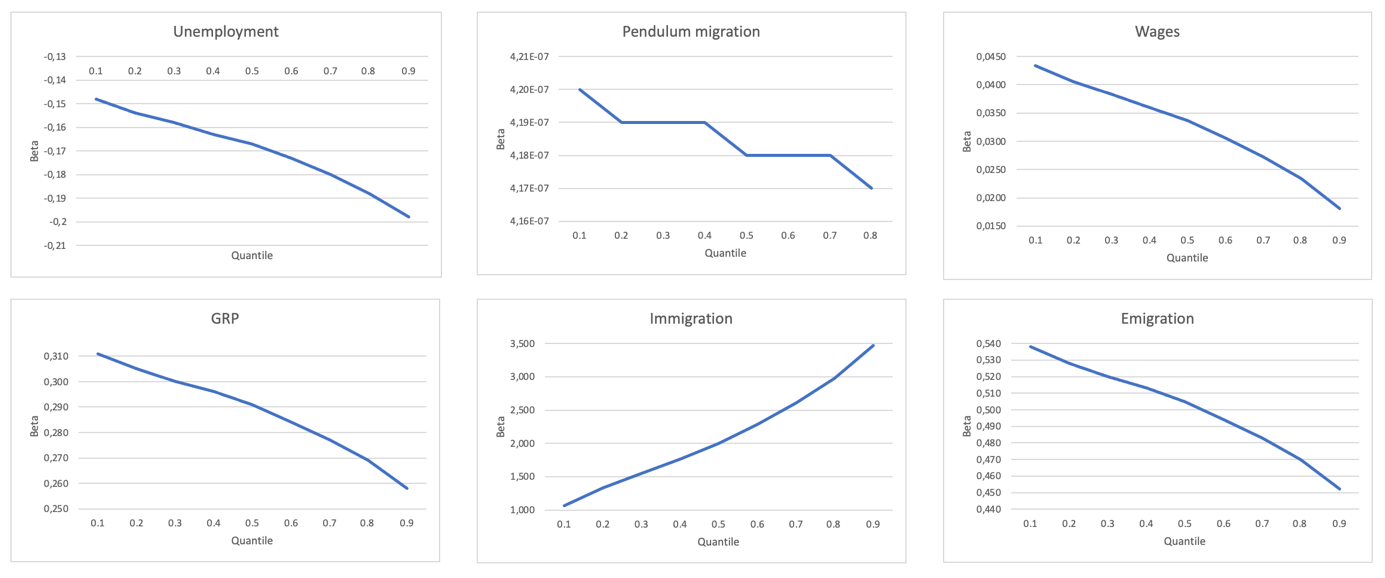 Rent Prices
Sell Prices
Source: author’s calculations
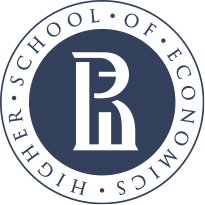 Quantile Regression Analysis of German Regional Housing Market
Results for Rental price (Neighboring regions)
Source: authors’ calculations
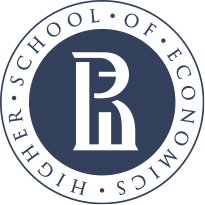 Quantile Regression Analysis of German Regional Housing Market
Results for Model 2 – Neighbouring regions effects (RENT):
*** p<0.01, ** p<0.05, * p<0.1
Source: authors’ calculations
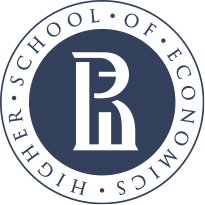 Quantile Regression Analysis of German Regional Housing Market
Results for selling price (Neighboring regions)
Source: authors’ calculations
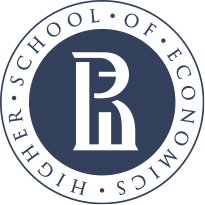 Quantile Regression Analysis of German Regional Housing Market
Results for Model 2 – Neighbouring regions effects (SELL):
*** p<0.01, ** p<0.05, * p<0.1
Source: authors’ calculations
Faculty of Economic Science
THE ROLE OF SPATIAL EFFECTS ON HOUSING MARKET DISPARITIES IN GERMAN REGIONS
Results for Model 2 – Neighbouring regions effects:
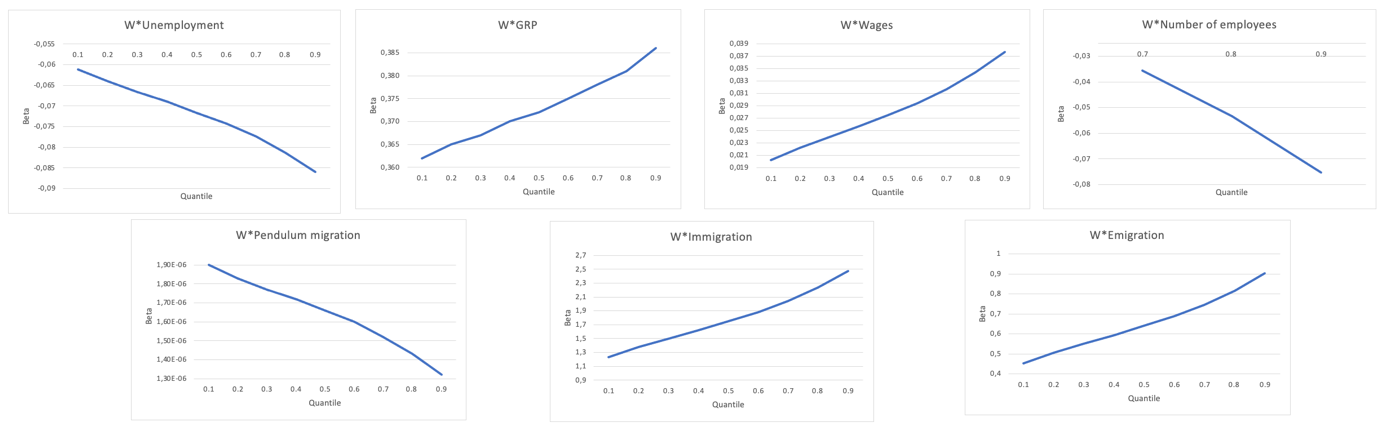 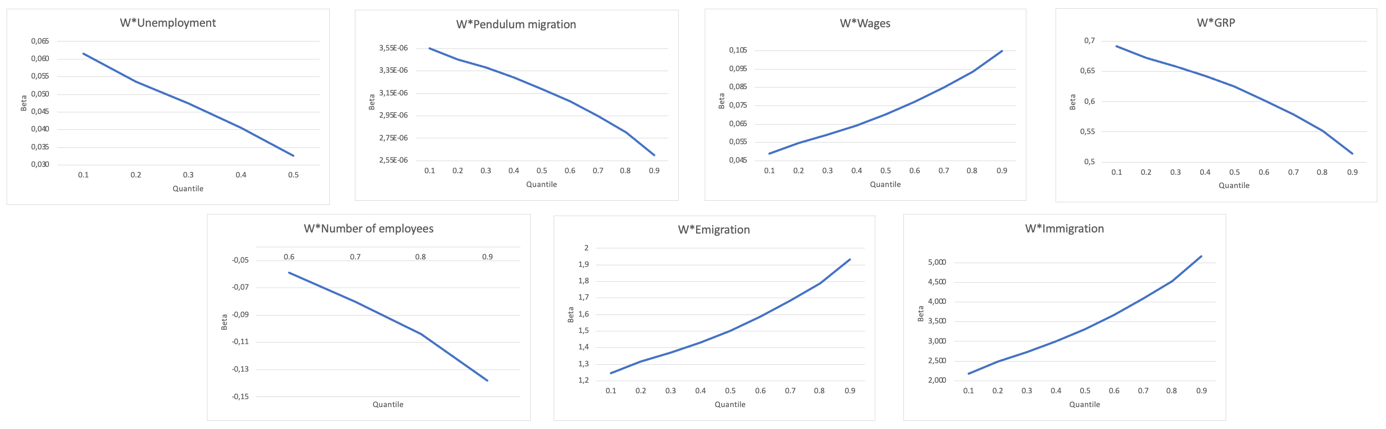 Sell Prices
Rent Prices
Source: author’s calculations
Faculty of Economic Science
THE ROLE OF SPATIAL EFFECTS ON HOUSING MARKET DISPARITIES IN GERMAN REGIONS
Results for Model 3 – IVQR (Chernozhukov & Hansen, 2006):
Sell Prices
Rent Prices
*** p<0.01, ** p<0.05, * p<0.1
Source: author’s calculations
Faculty of Economic Science
THE ROLE OF SPATIAL EFFECTS ON HOUSING MARKET DISPARITIES IN GERMAN REGIONS
Anastasia Blokhina, BEC182
Results for Model 3 – IVQR (Chernozhukov & Hansen, 2006):
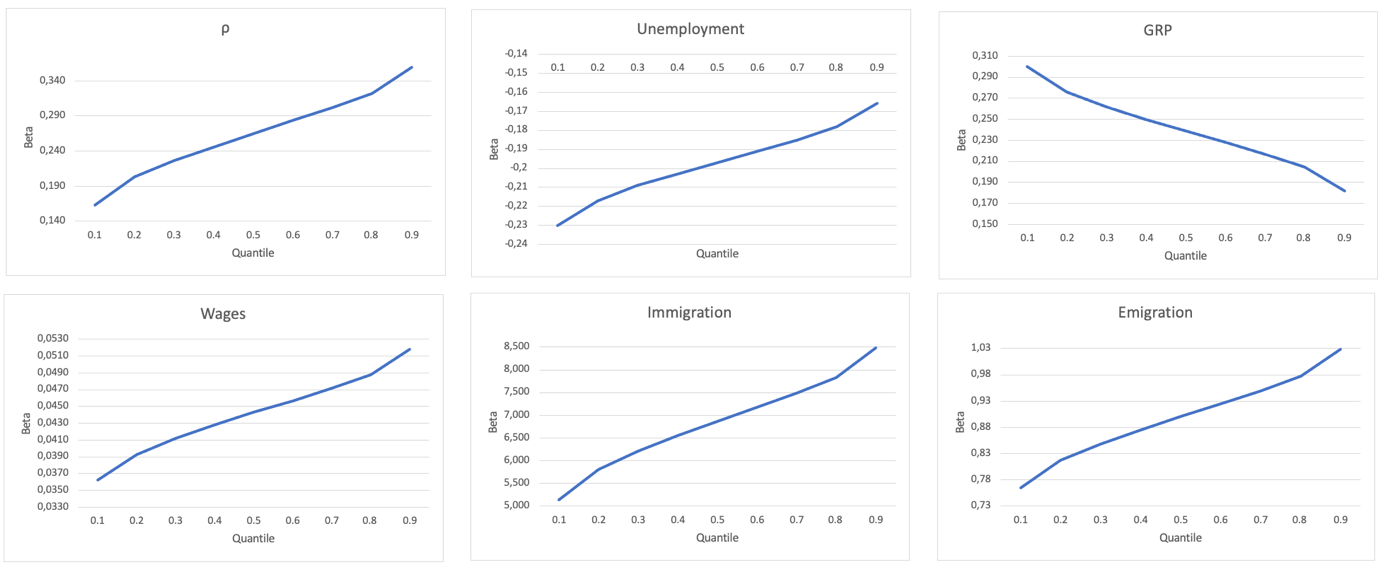 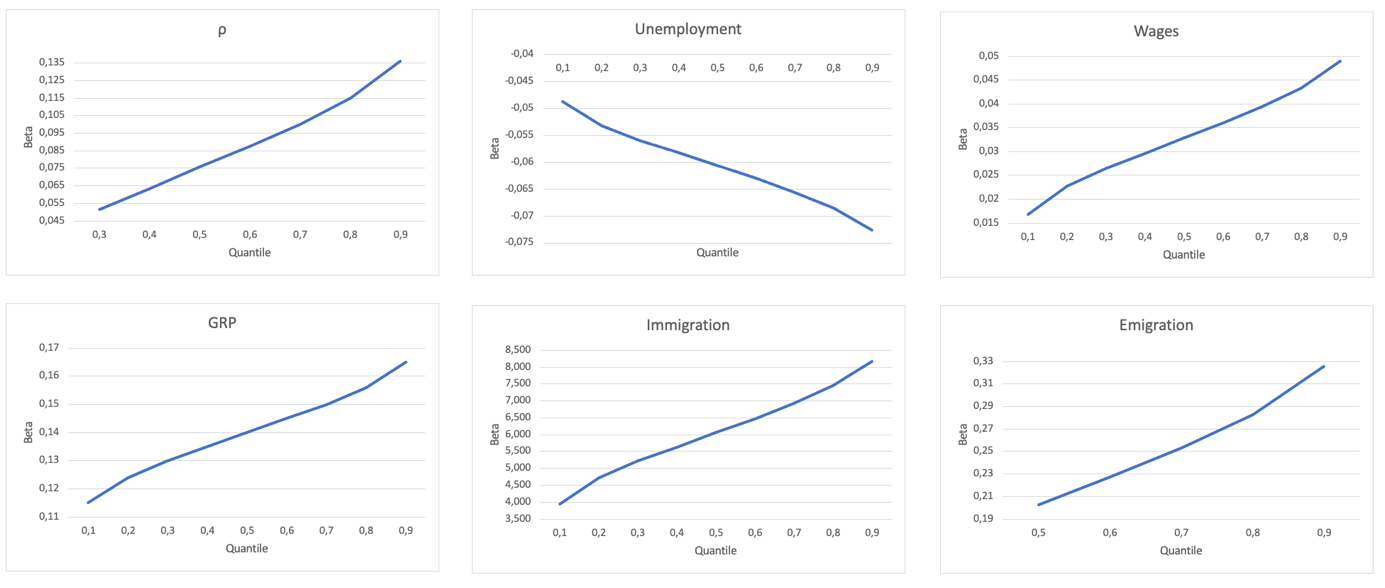 Rent Prices
Sell Prices
Source: author’s calculations
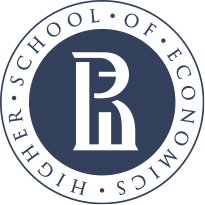 Quantile Regression Analysis of German Regional Housing Market
Results for rental price (ivqr)
Source: authors’ calculations
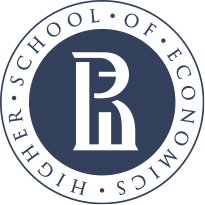 Quantile Regression Analysis of German Regional Housing Market
Results for rental price (ivqr)
*** p<0.01, ** p<0.05, * p<0.1
Source: authors’ calculations
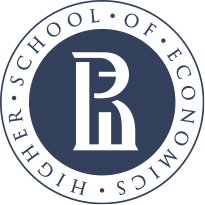 Quantile Regression Analysis of German Regional Housing Market
Results for selling price (ivqr)
Source: authors’ calculations
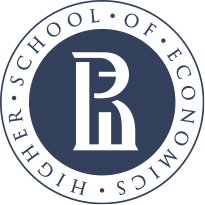 Quantile Regression Analysis of German Regional Housing Market
Results for selling price (ivqr)
*** p<0.01, ** p<0.05, * p<0.1
Source: authors’ calculations
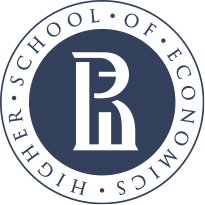 Quantile Regression Analysis of German Regional Housing Market
Conclusions
The effect of socio-economic factors is heterogeneous across the quantiles
Higher mobility of the population increases the prices of housing, especially in high-priced regions
Socio-economic factors in neighbouring regions significantly affect the prices in considered regions
Spatial correlation is higher for high-priced regions
Presence of agglomeration effect
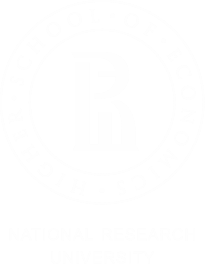 Thank you for your attention!
We would be glad to answer your questions